Baumgrenze und Wälder des Hohen Nordens
Stefan Kruse, Alfred-Wegener-Institut Helmholtz-Zentrum für Polar- und Meeresforschung
Greenpeace Abendplausch Nordische Wälder, 18. Januar 2023
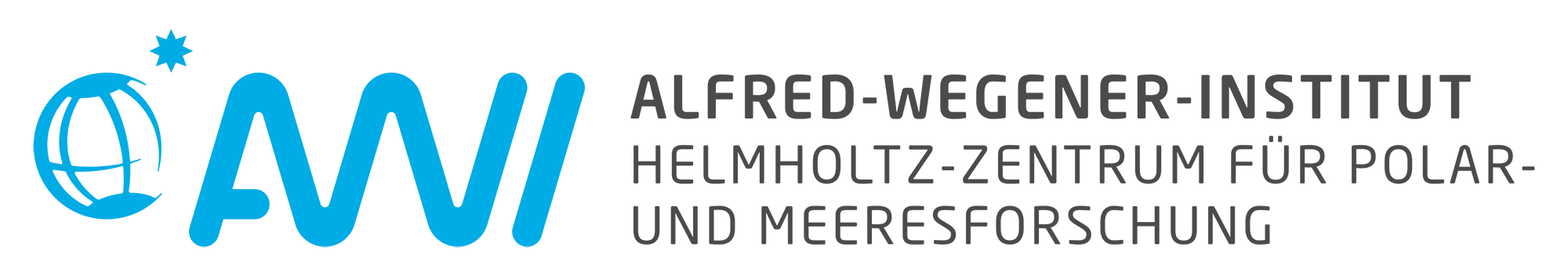 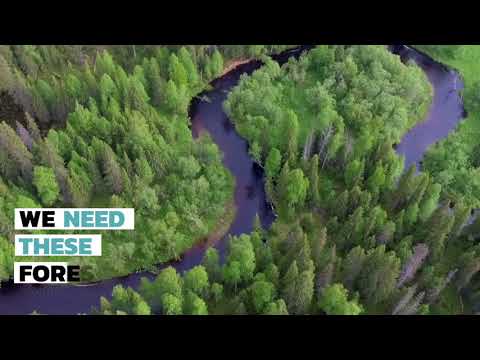 Hintergrund // Boreale Wälder: Was kennzeichnet sie? Besonderheiten im Hohen Norden. Übergang zu Tundra und Biodiversität.
Die Arktis
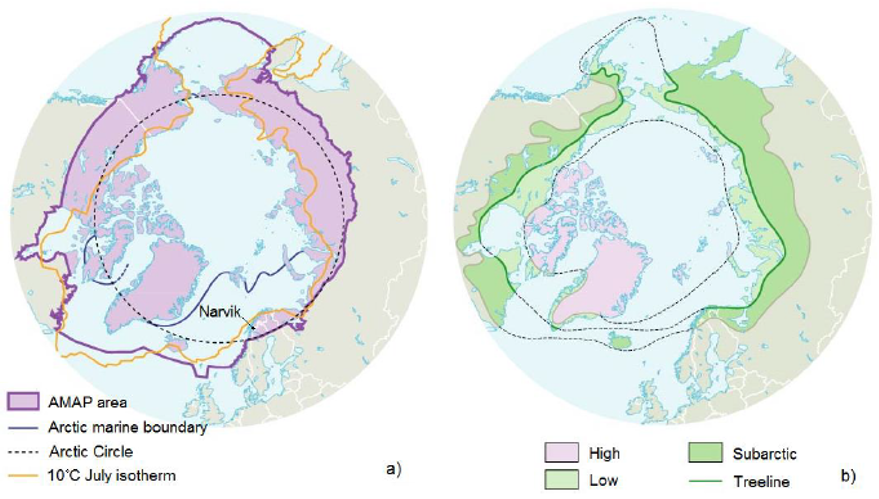 Sveen, 2017
[Speaker Notes: Sveen, S.E. Artificial Thawing of Seasonally Frozen Ground: Performance Characteristics of Hydronic Based Thawing. Ph.D. Thesis, Norwegian University of Science and Technology (NTNU), Trondheim, Norway, 2017.]
Permafrost
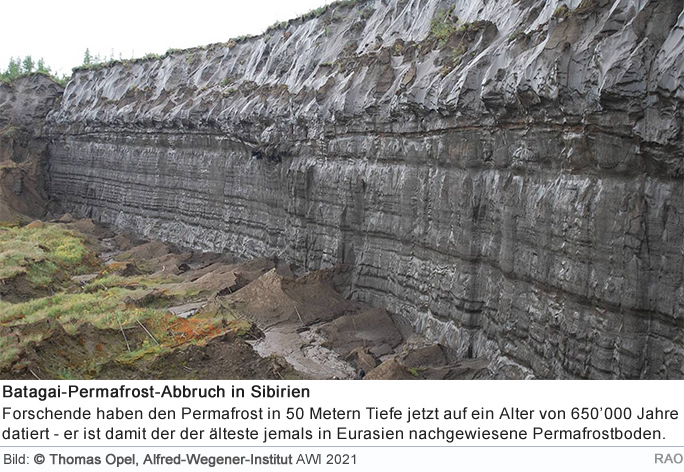 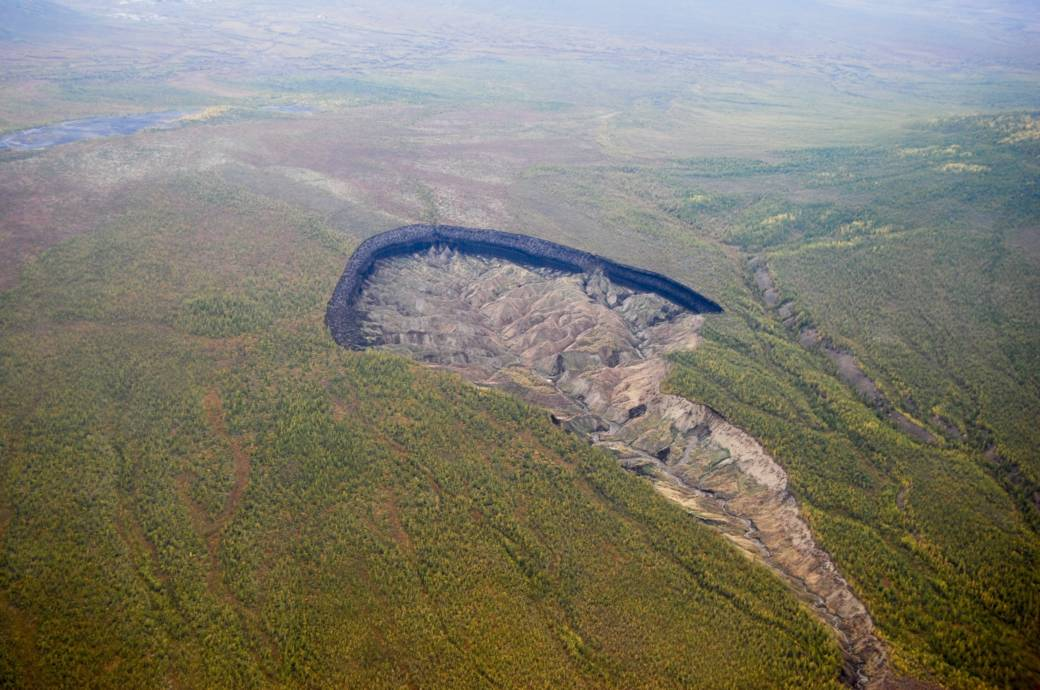 © dpa
© Thomas Opel
[Speaker Notes: Karten aus Gauthier S, Bernier P, Kuuluvainen T, Shvidenko AZ, Schepaschenko DG (2015). Boreal forest health and global change. Science, 349 (6250):819-822.]
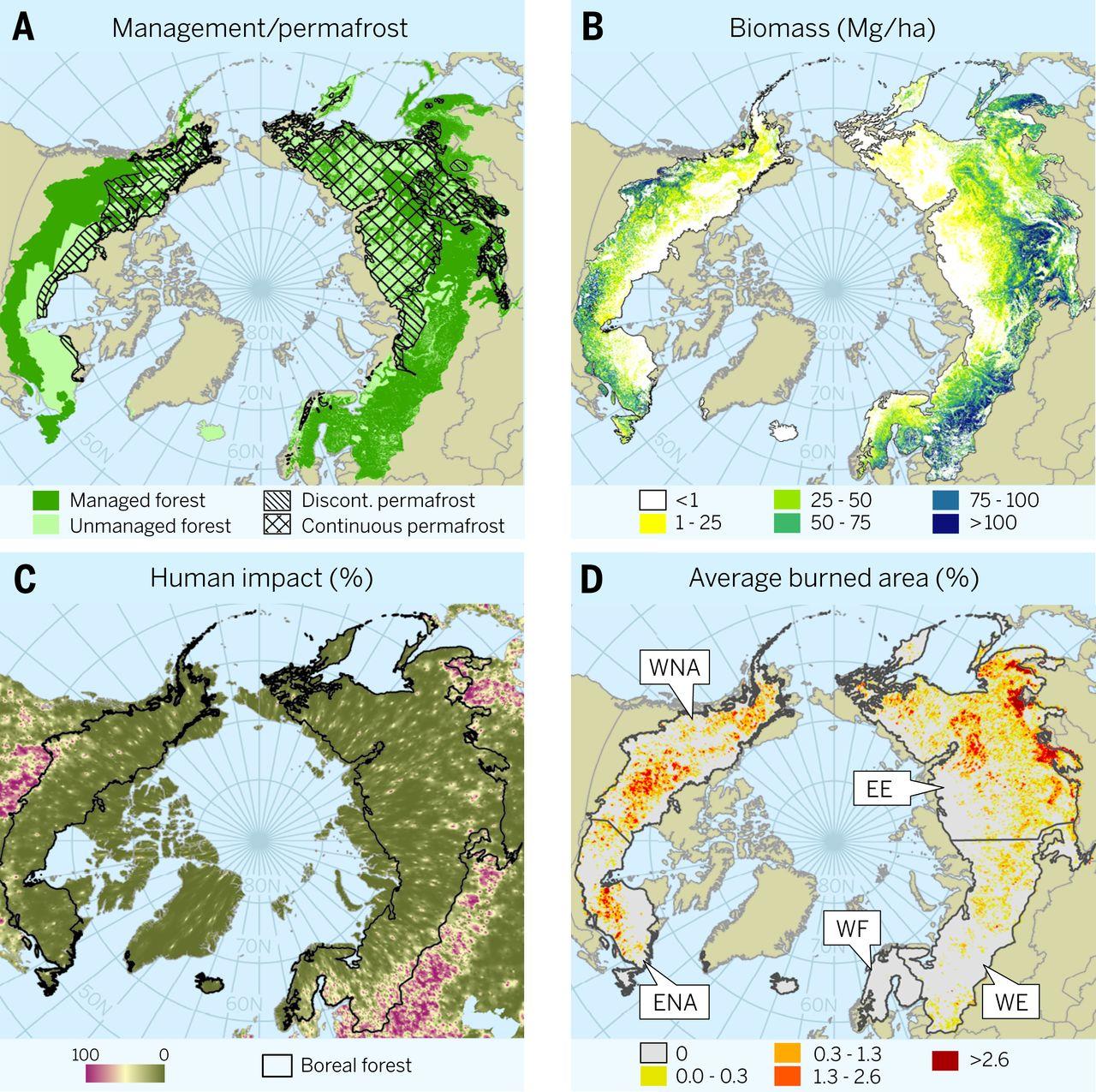 Permafrost
Gauthier et al., 2015
[Speaker Notes: Karten aus Gauthier S, Bernier P, Kuuluvainen T, Shvidenko AZ, Schepaschenko DG (2015). Boreal forest health and global change. Science, 349 (6250):819-822.]
Borealer Wald
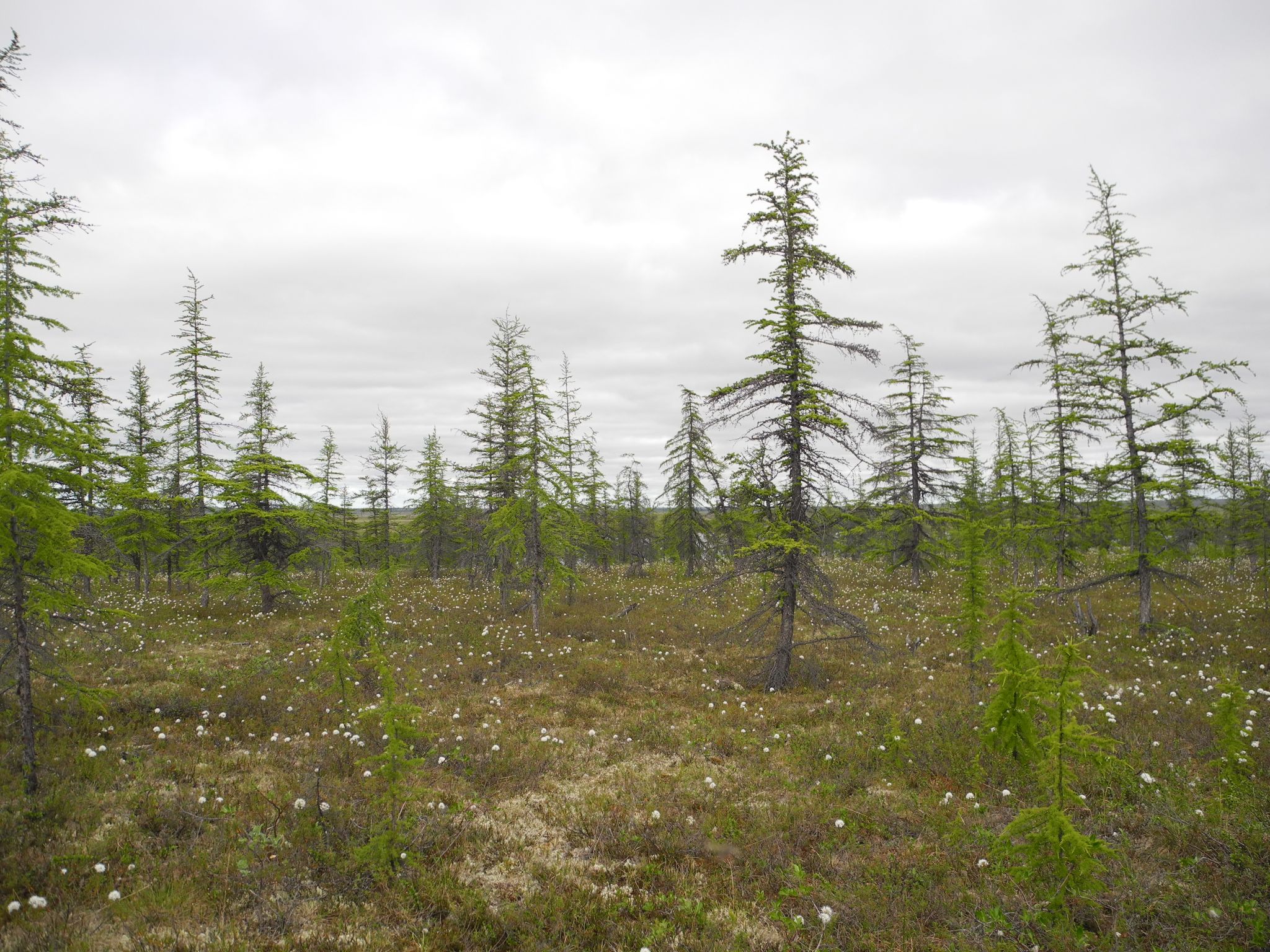 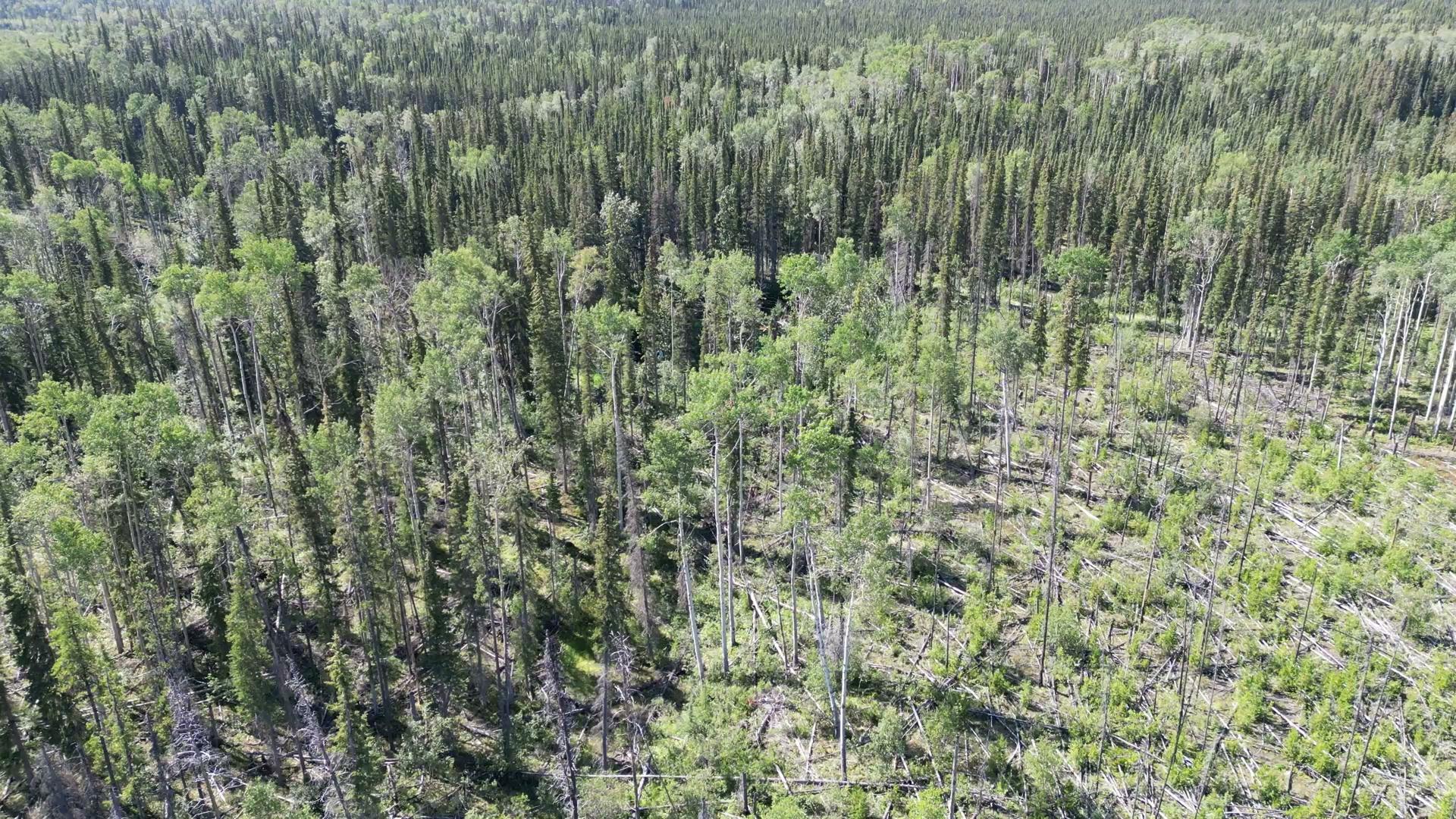 Borealer Wald
Borealer Wald
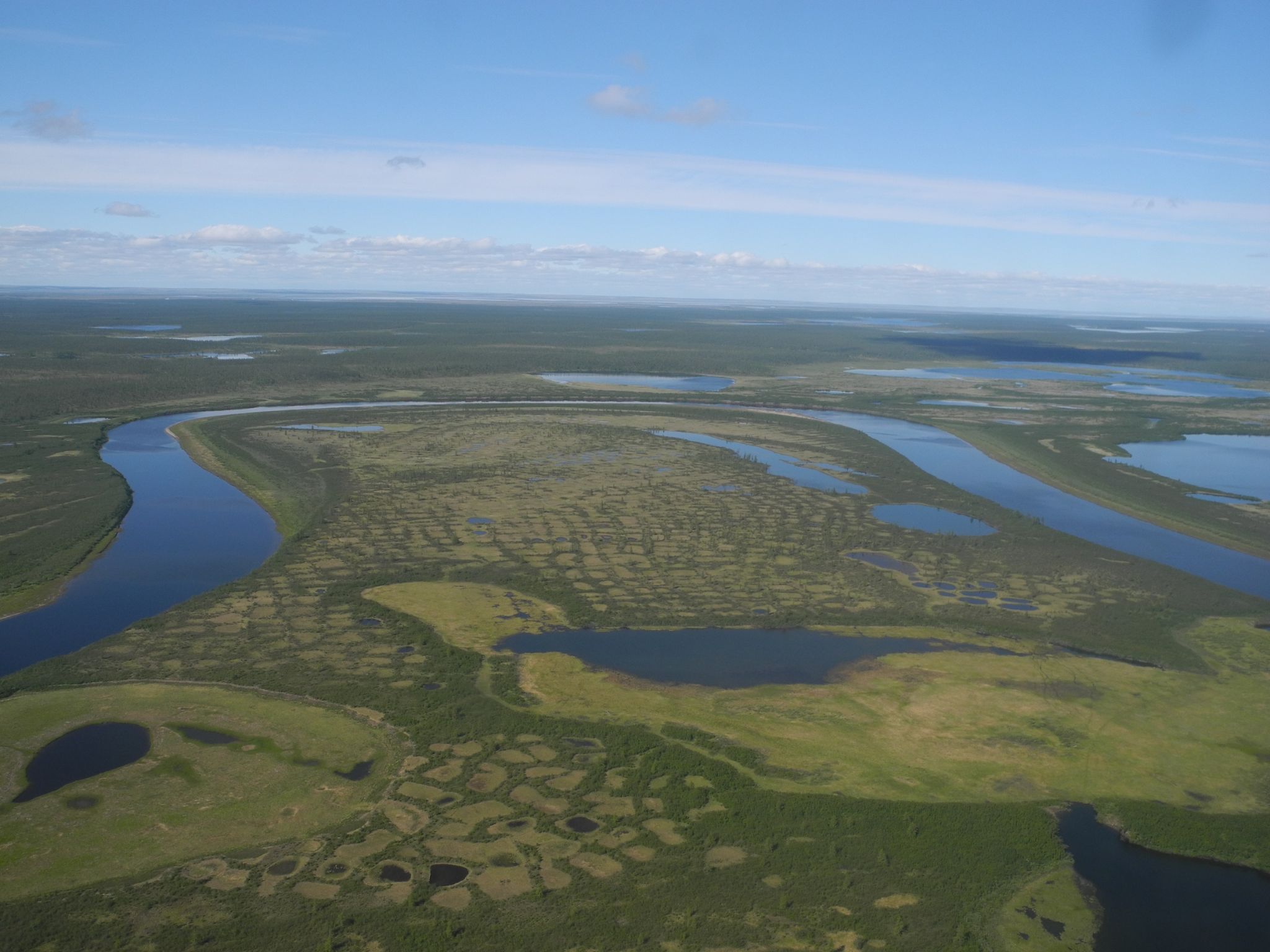 Tundra Taiga Ökoton
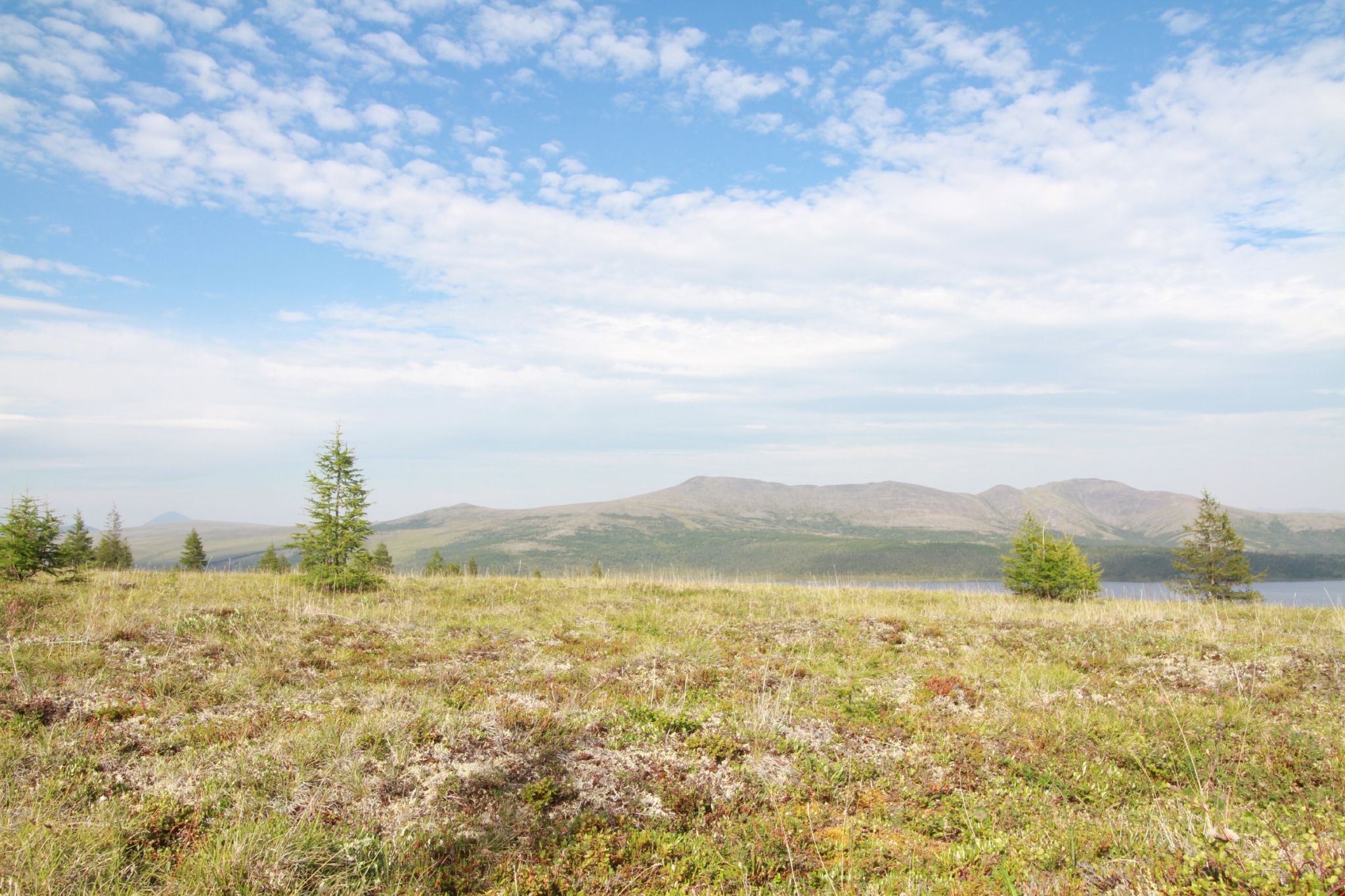 Tundra Taiga Ökoton
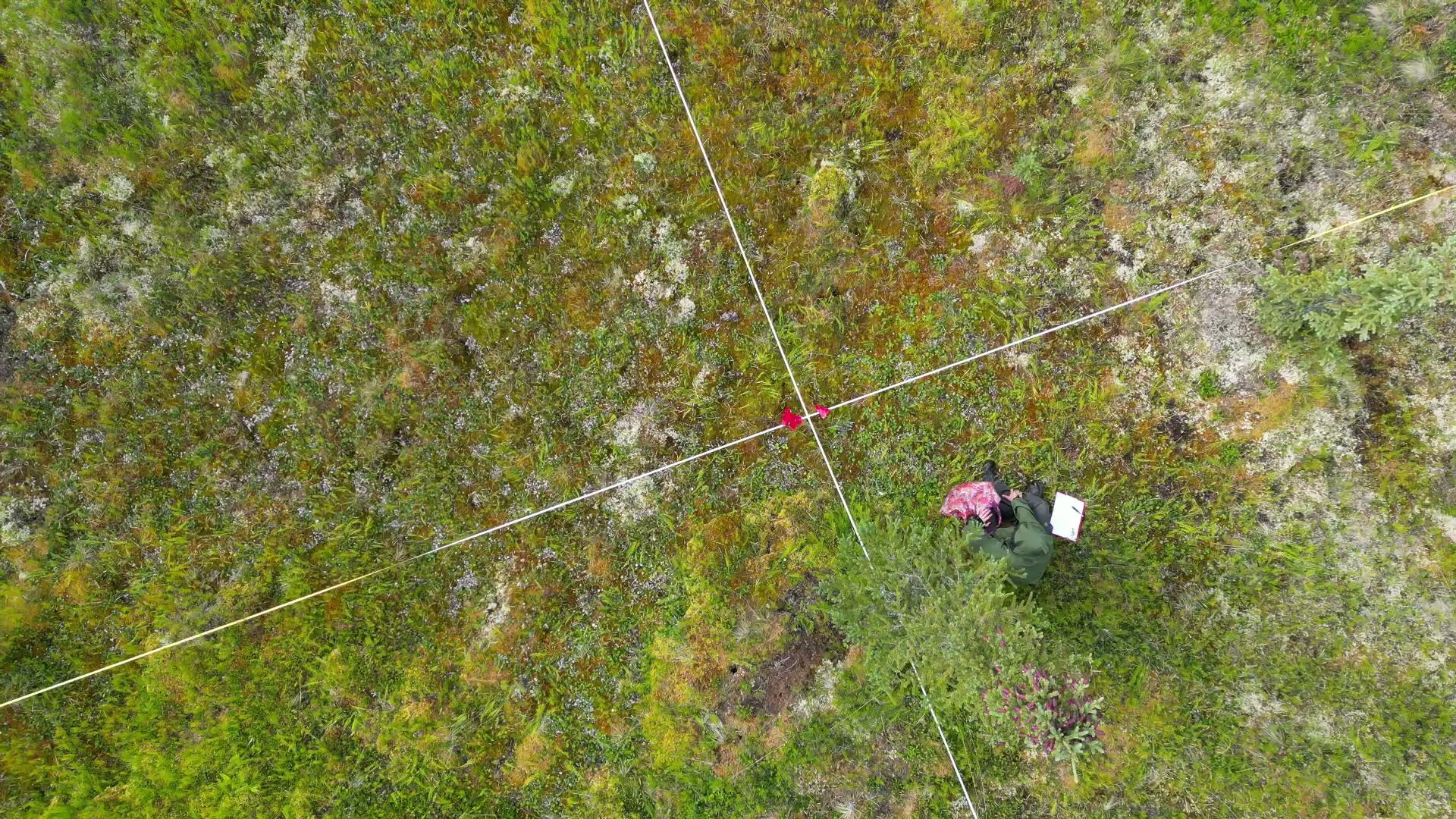 Baumgrenzen
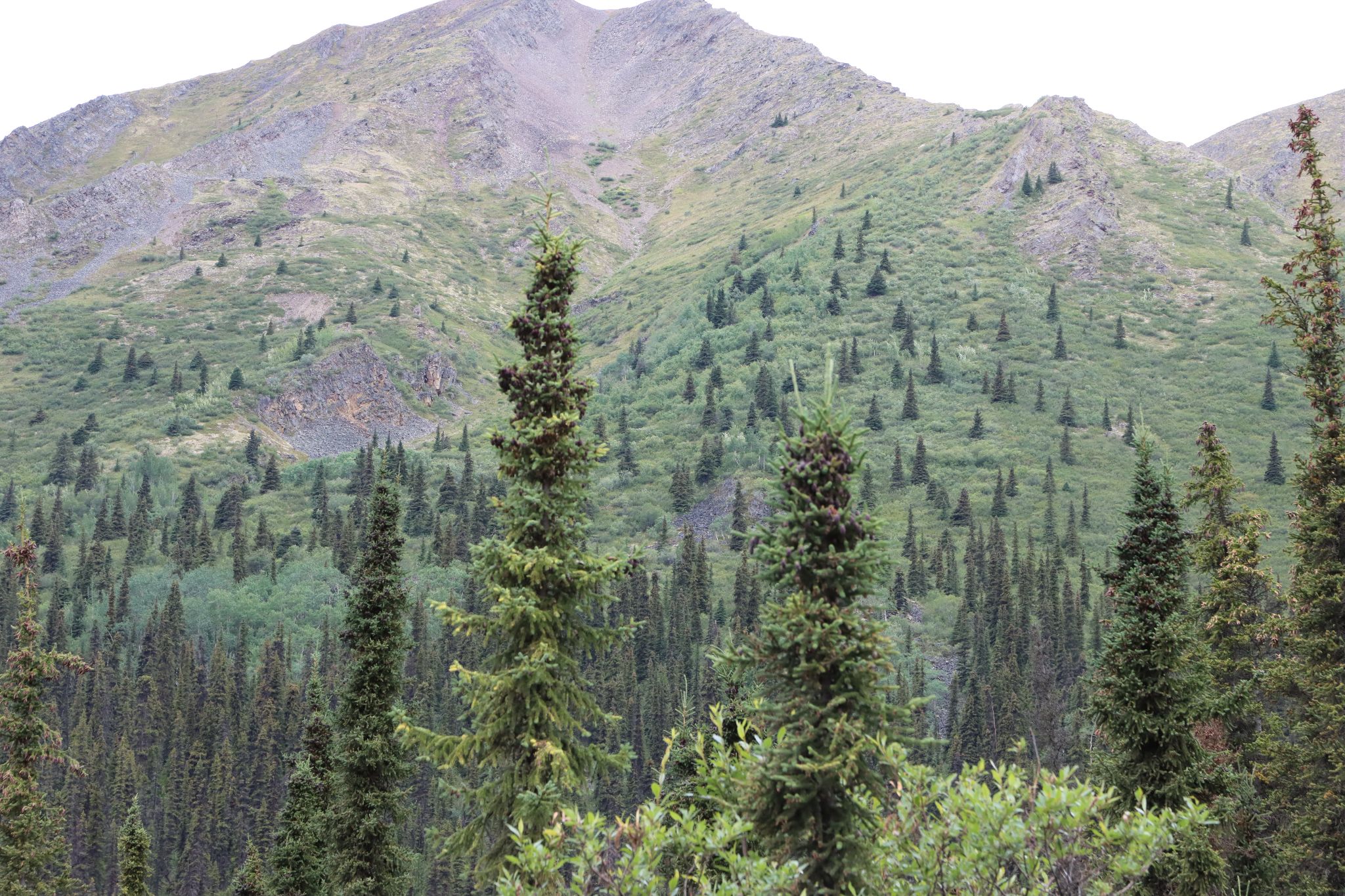 Baumgrenzen
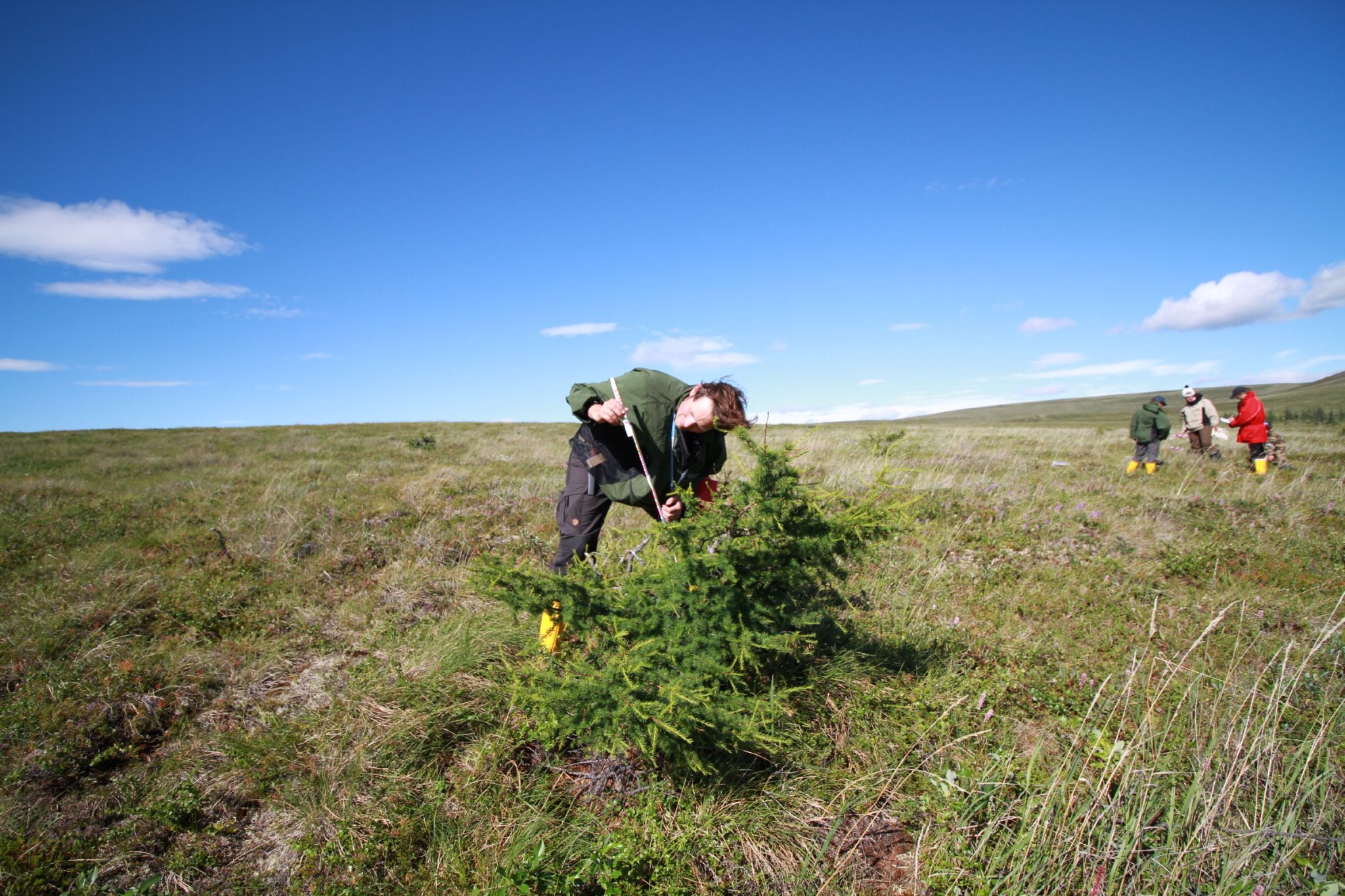 Feuer und Störungen
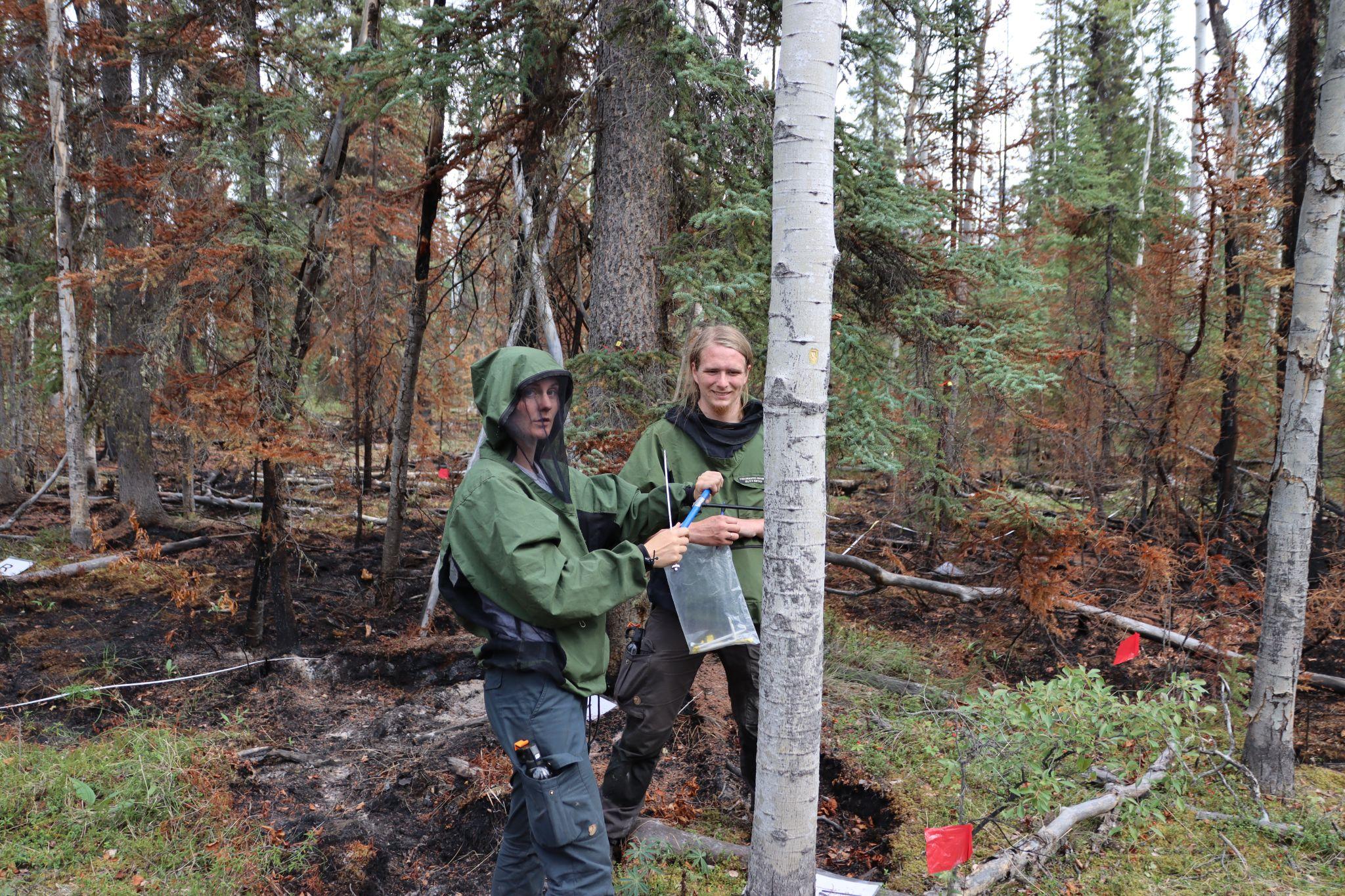 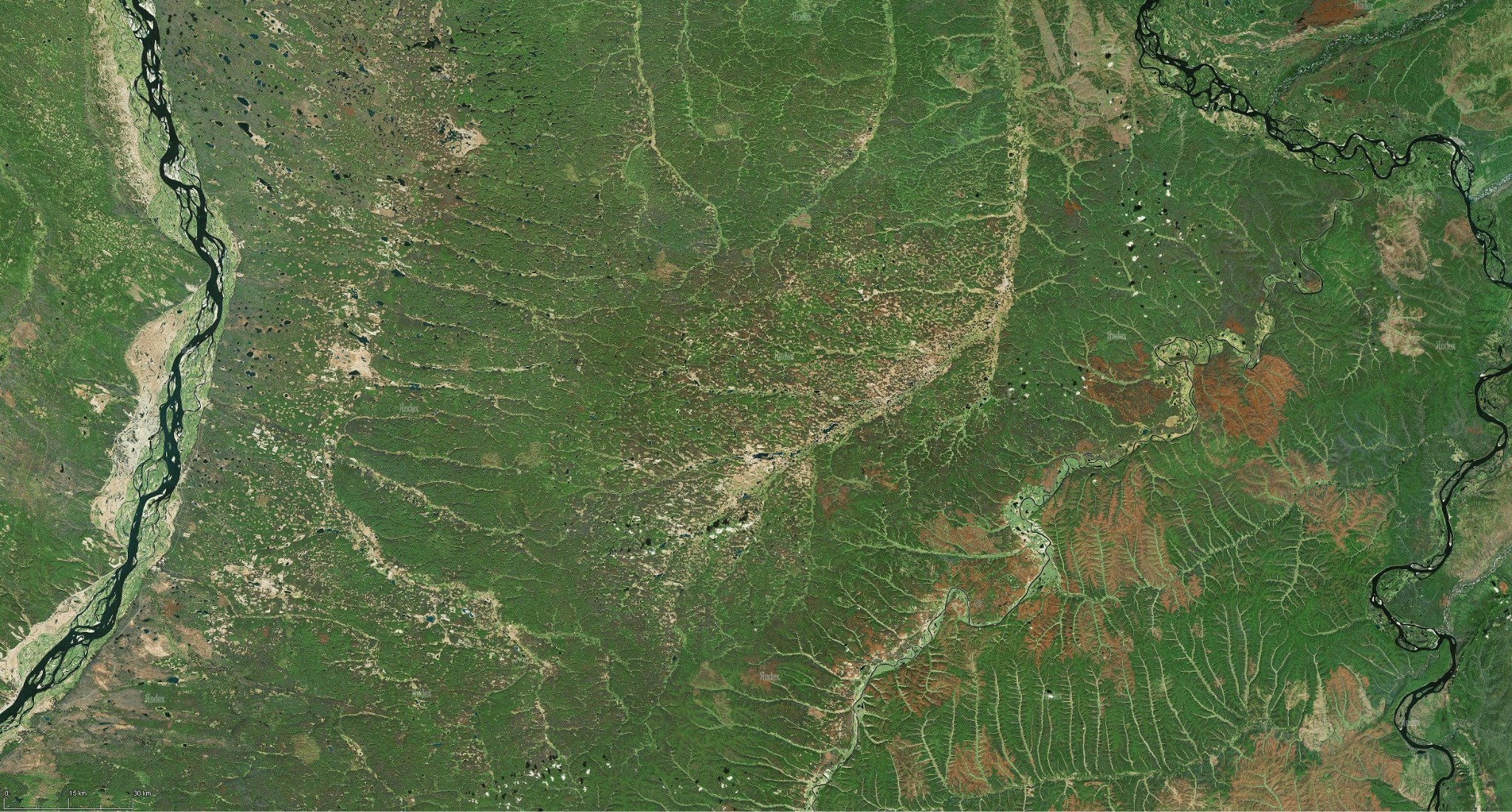 Feuer und Störungen
Jakutsk
© Yandex
30 km
Biodiversität
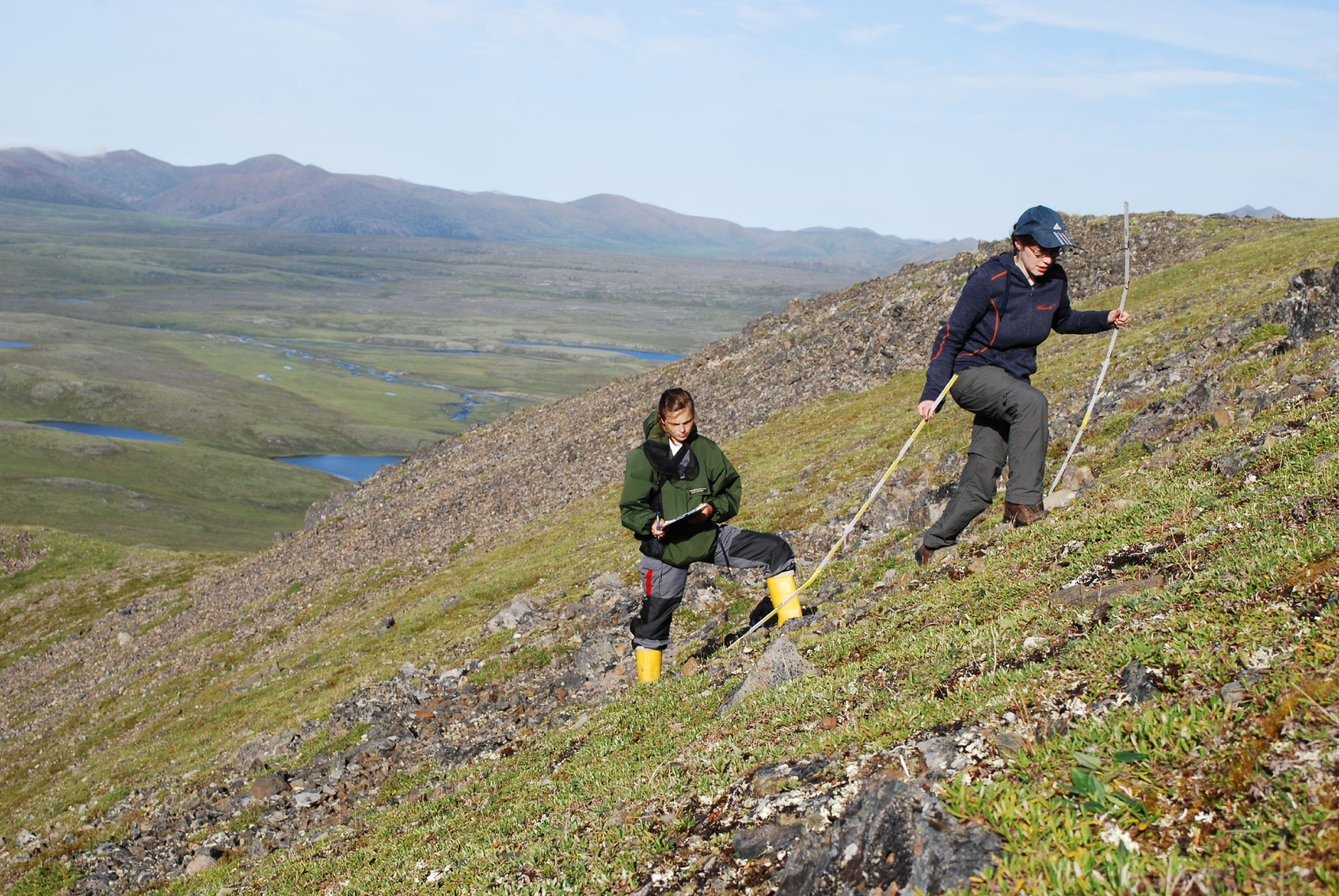 Biodiversität
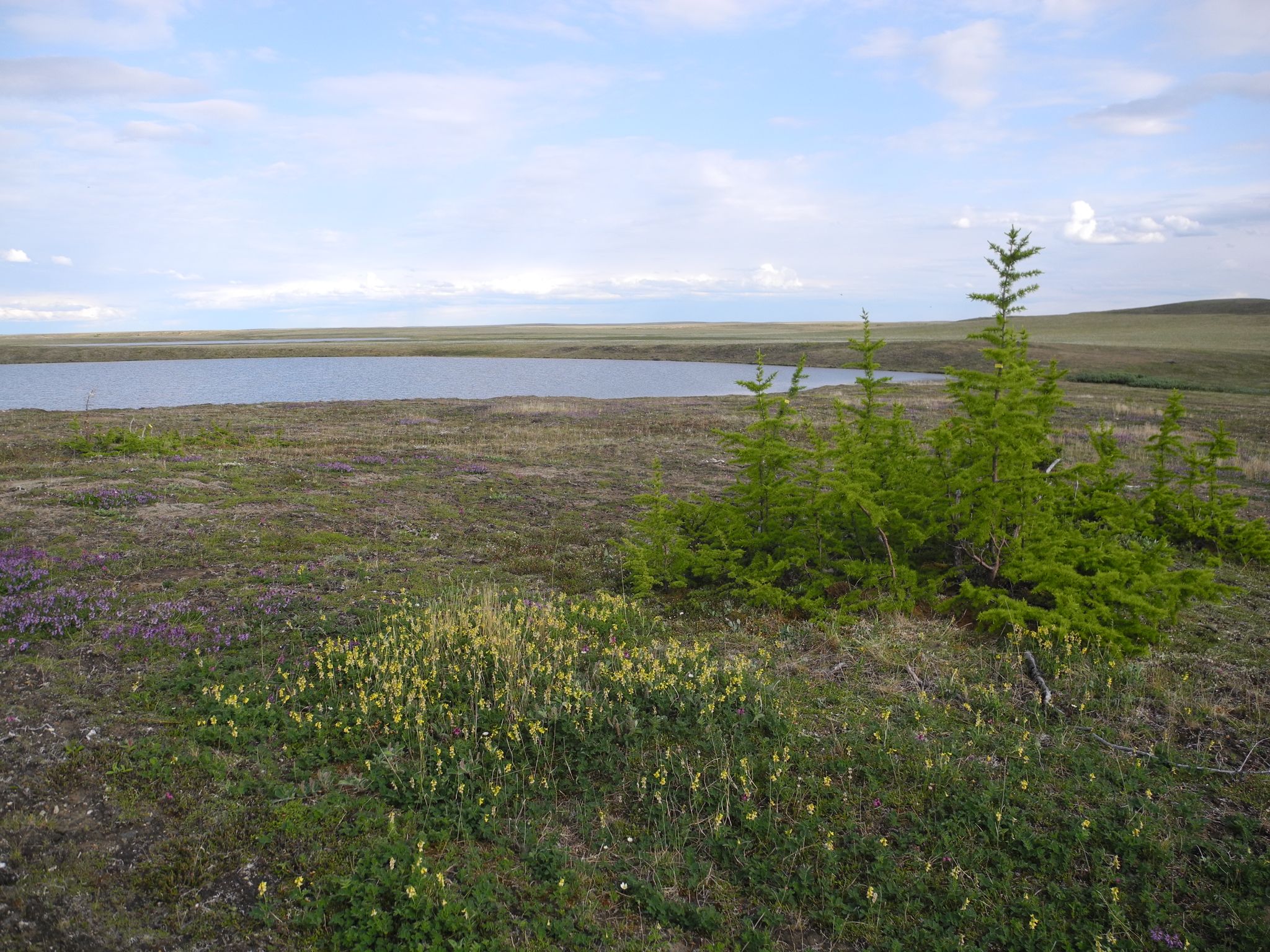 Problem(e) // Veränderungen über Jahrhunderte und im aktuellen Klimawandel.
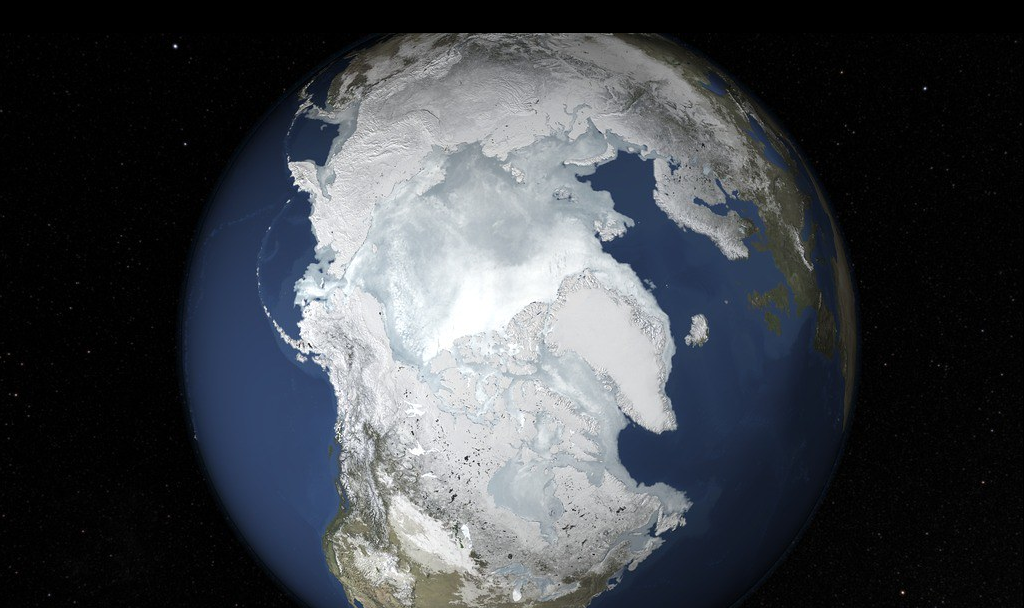 Vergletscherungen
Credit: NASA's Goddard Space Flight Center
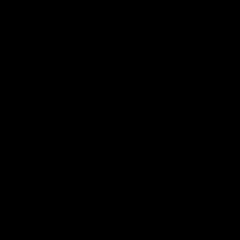 Vergletscherungen
Credit: NASA's Goddard Space Flight Center
Klimawandel
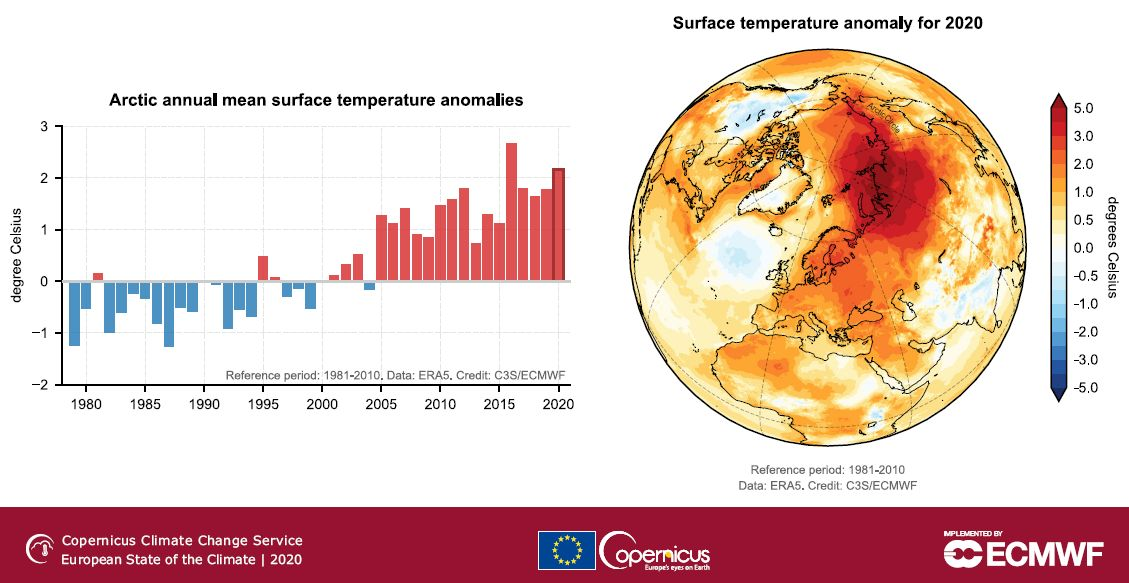 Veränderungen unklar
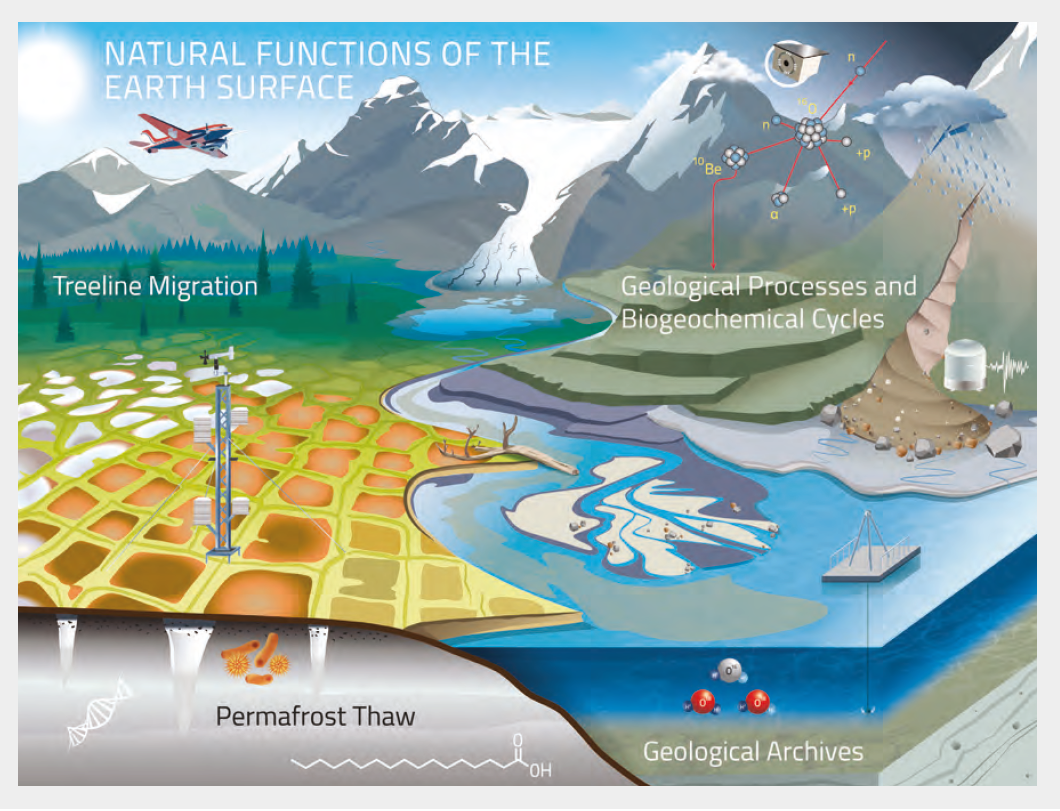 aus Forschungsprogramm POFIV Changing Earth - Sustaining ouf Future
Forschung // Zum Ort des Geschehens gehen und Veränderungen feststellen, nur wie?
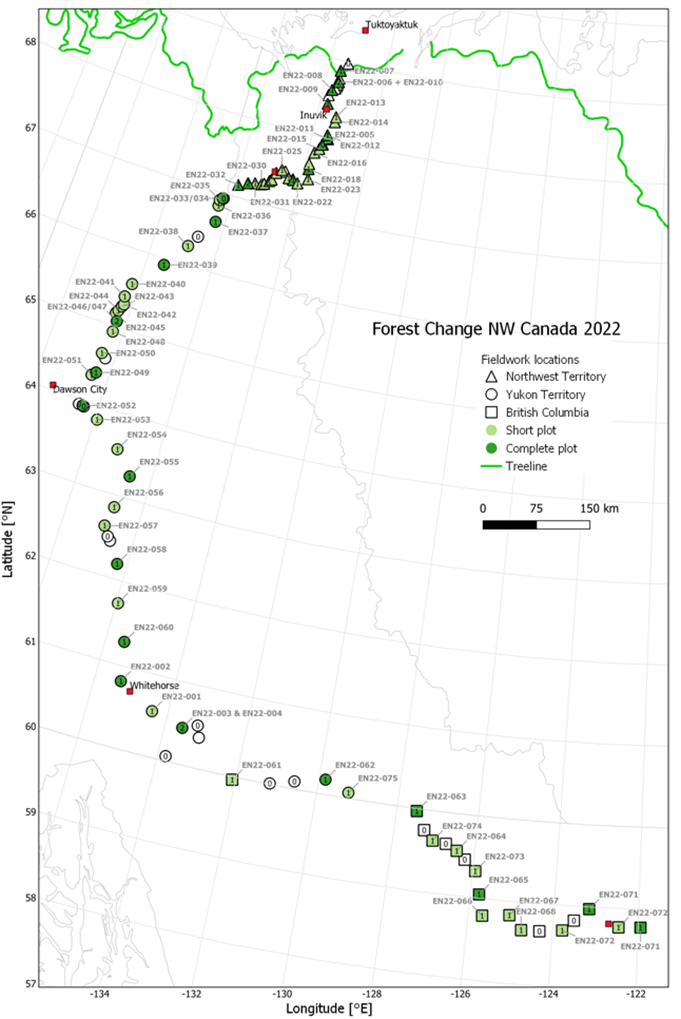 Expedition
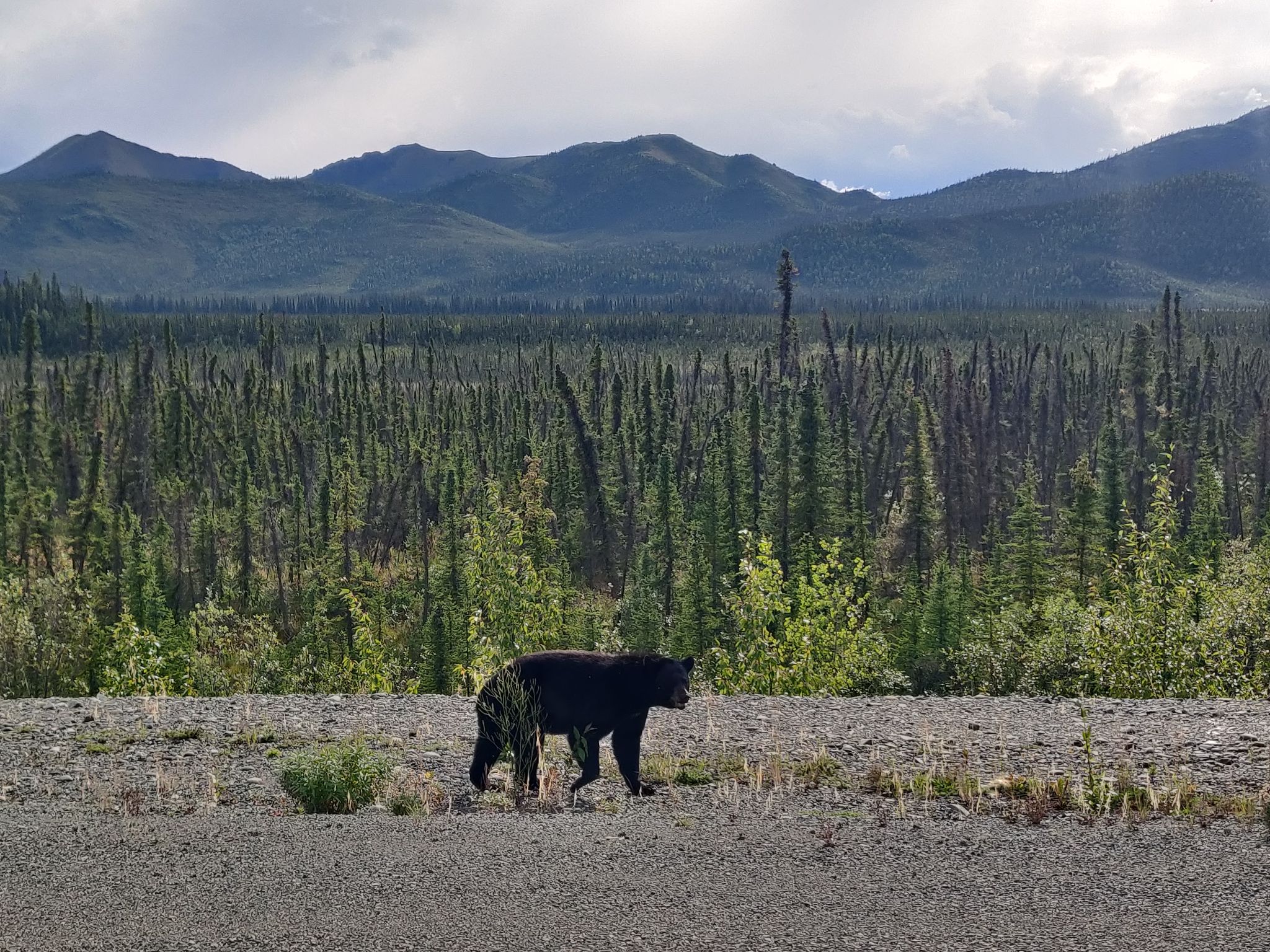 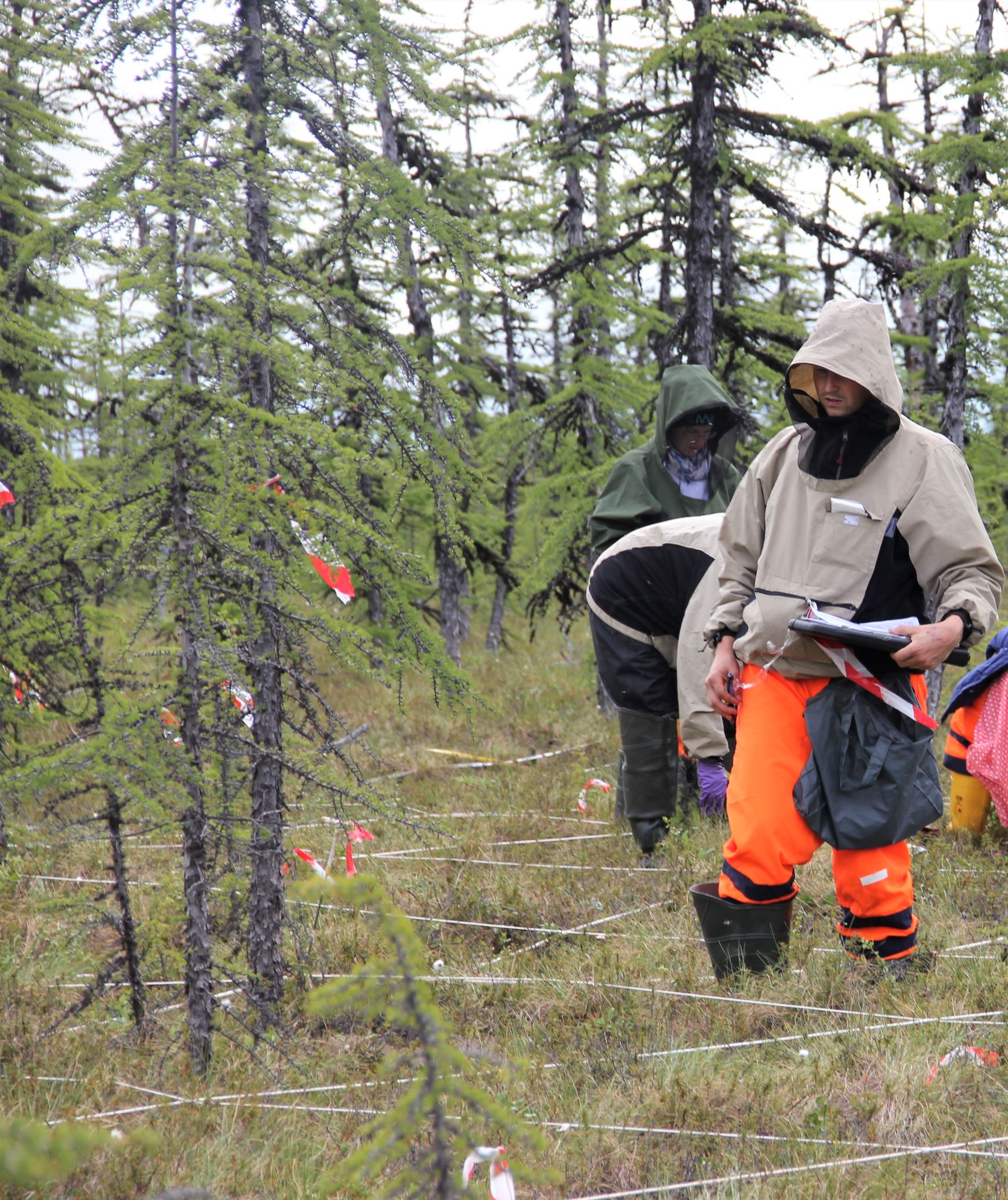 Methoden Feldarbeit
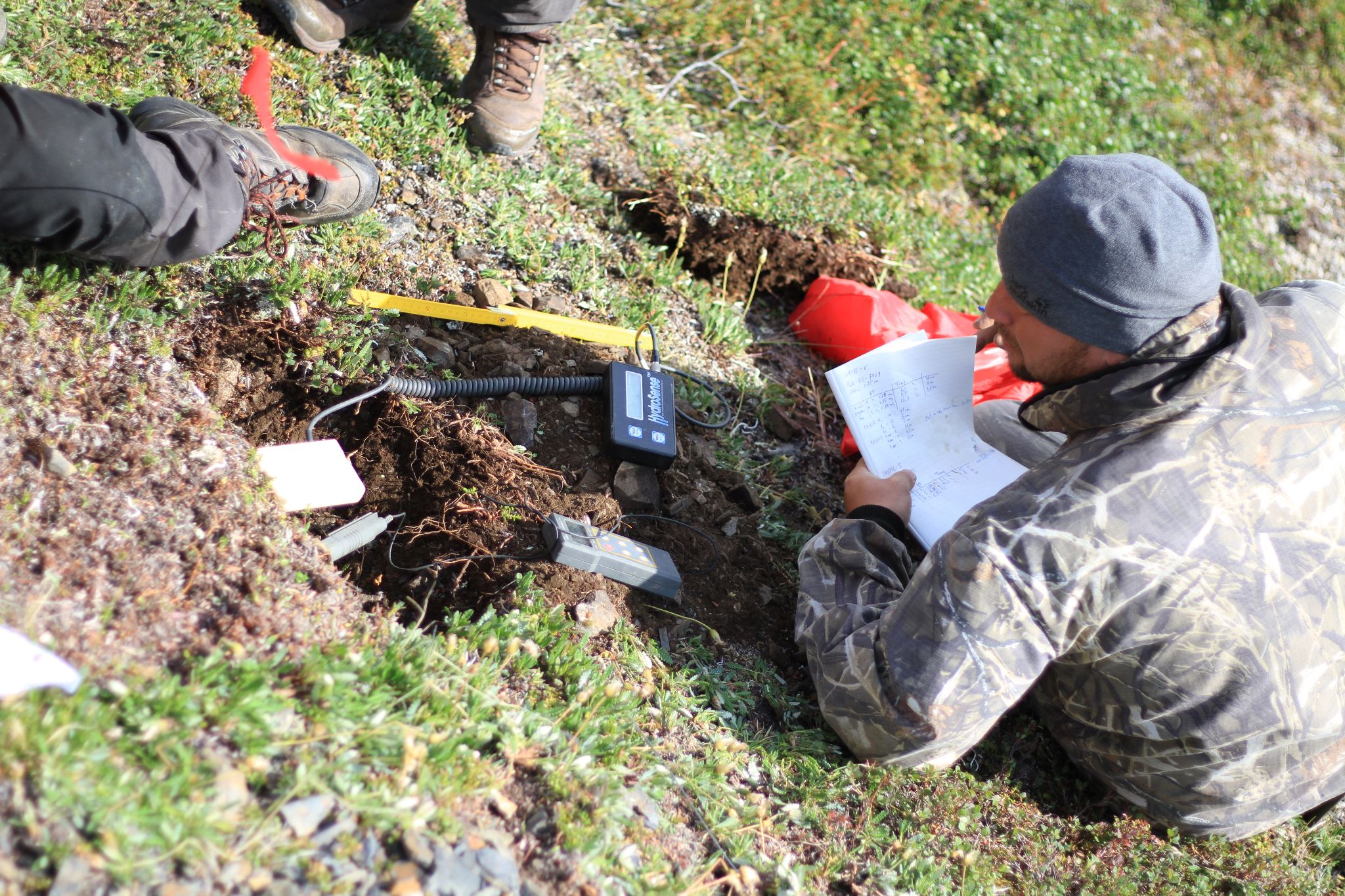 Methoden Feldarbeit
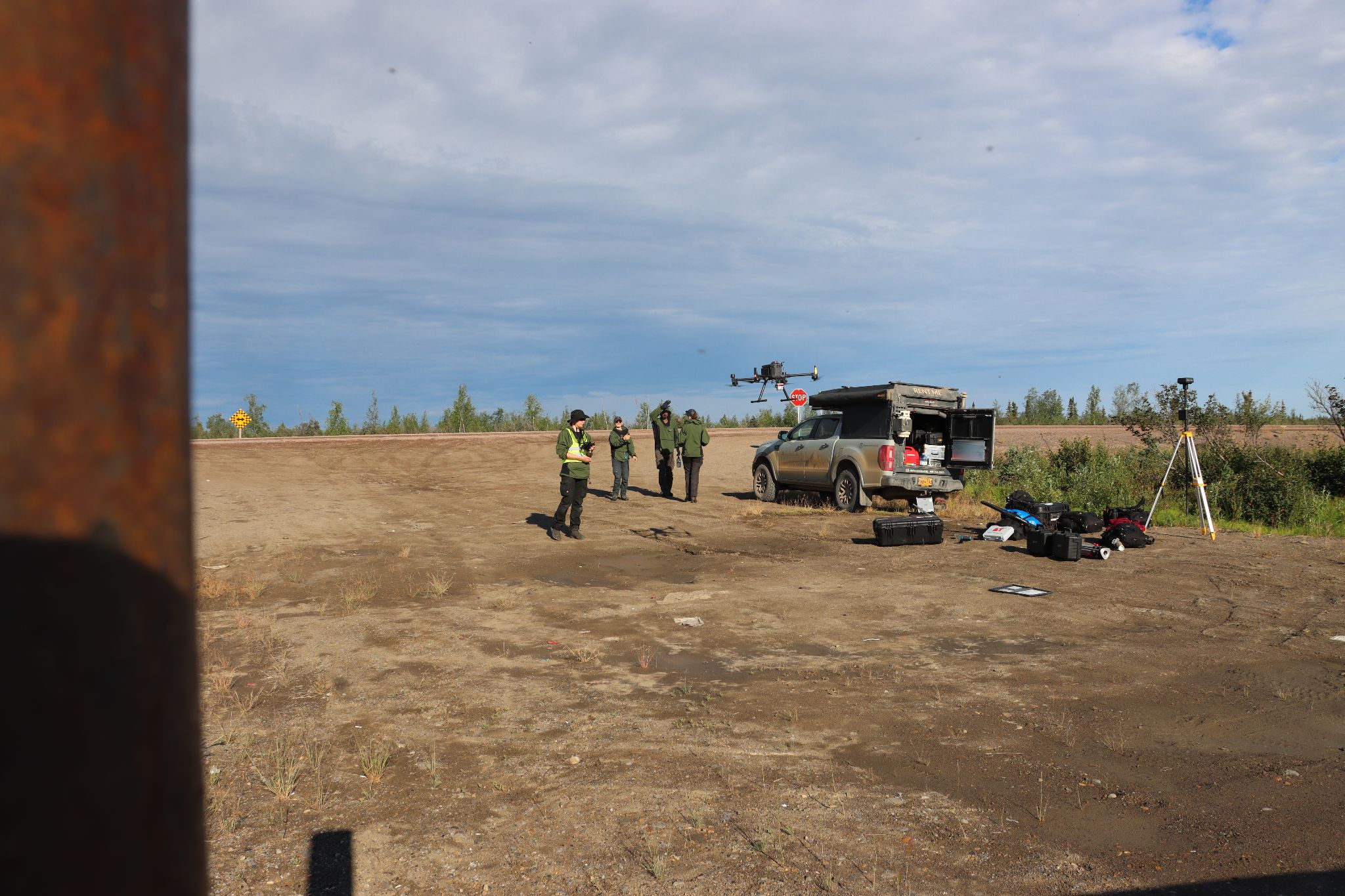 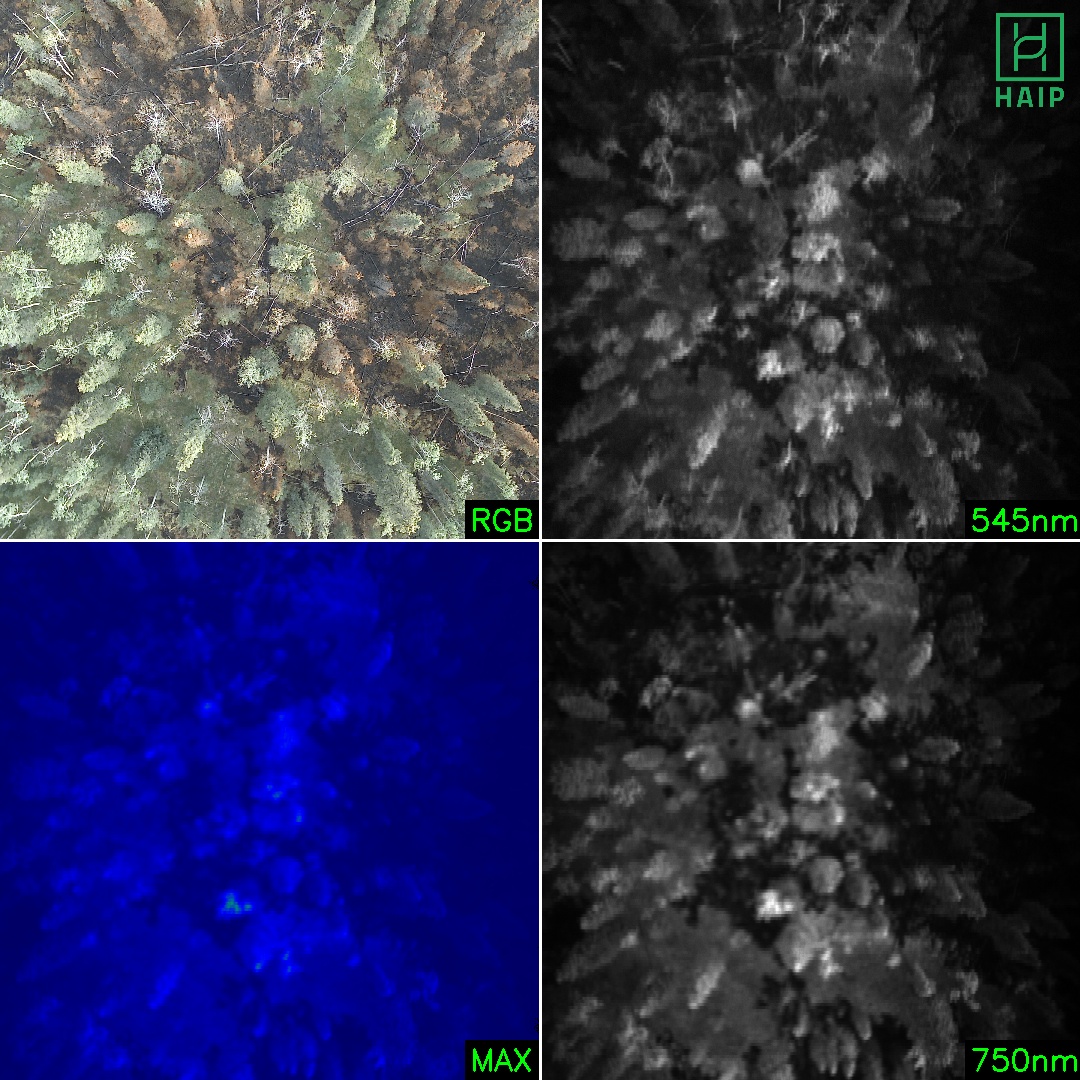 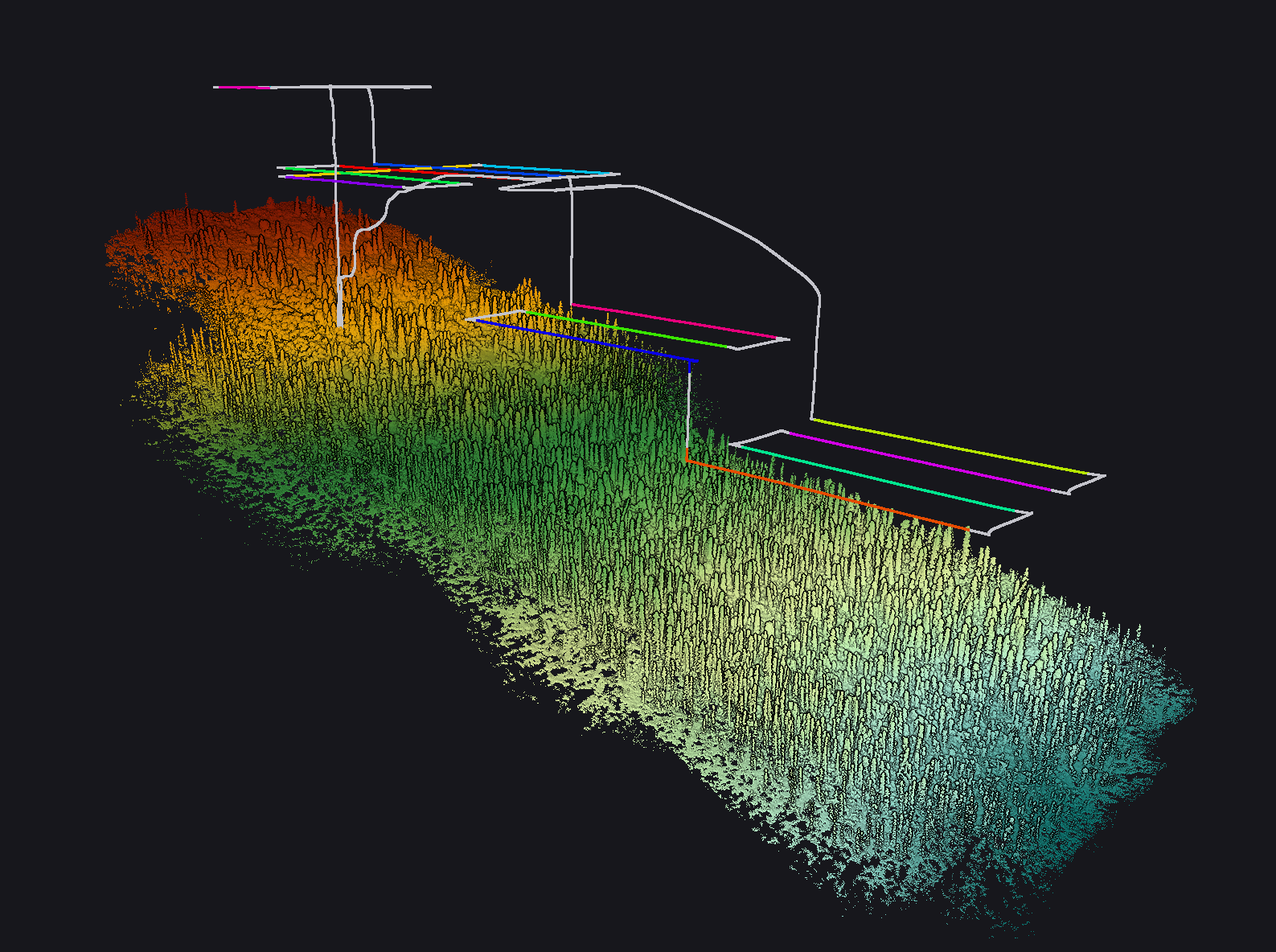 Modellierungsstudien
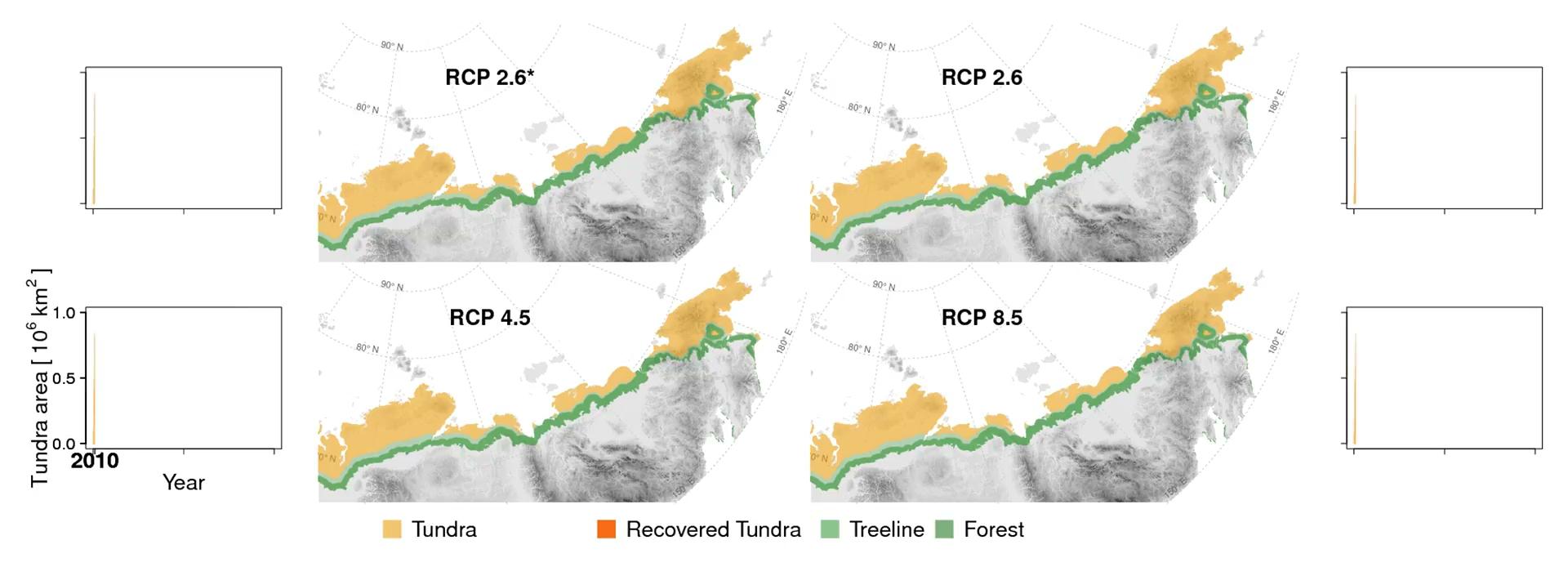 Modellierungsstudien
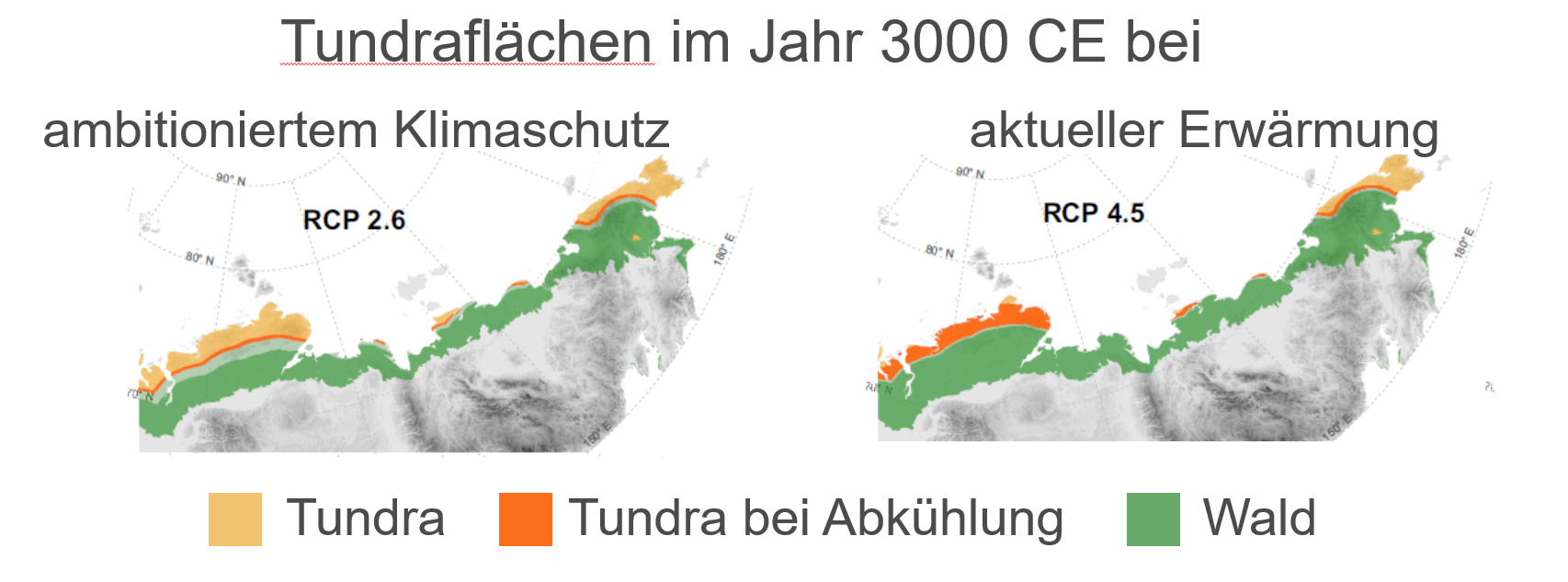 Handlungsempfehlungen // Möglichkeiten/Maßnahmen zum Schutz aus Sicht der Wissenschaft.
Das Übel an der Wurzel packen
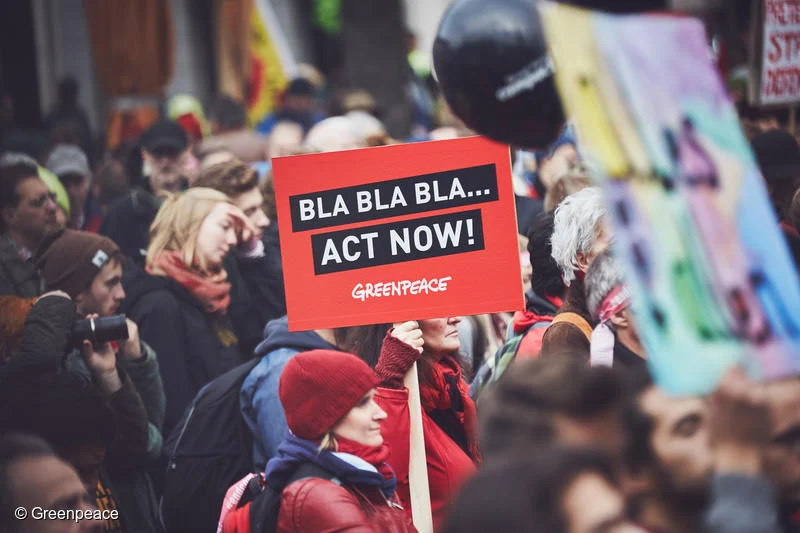 Schutzgebiete
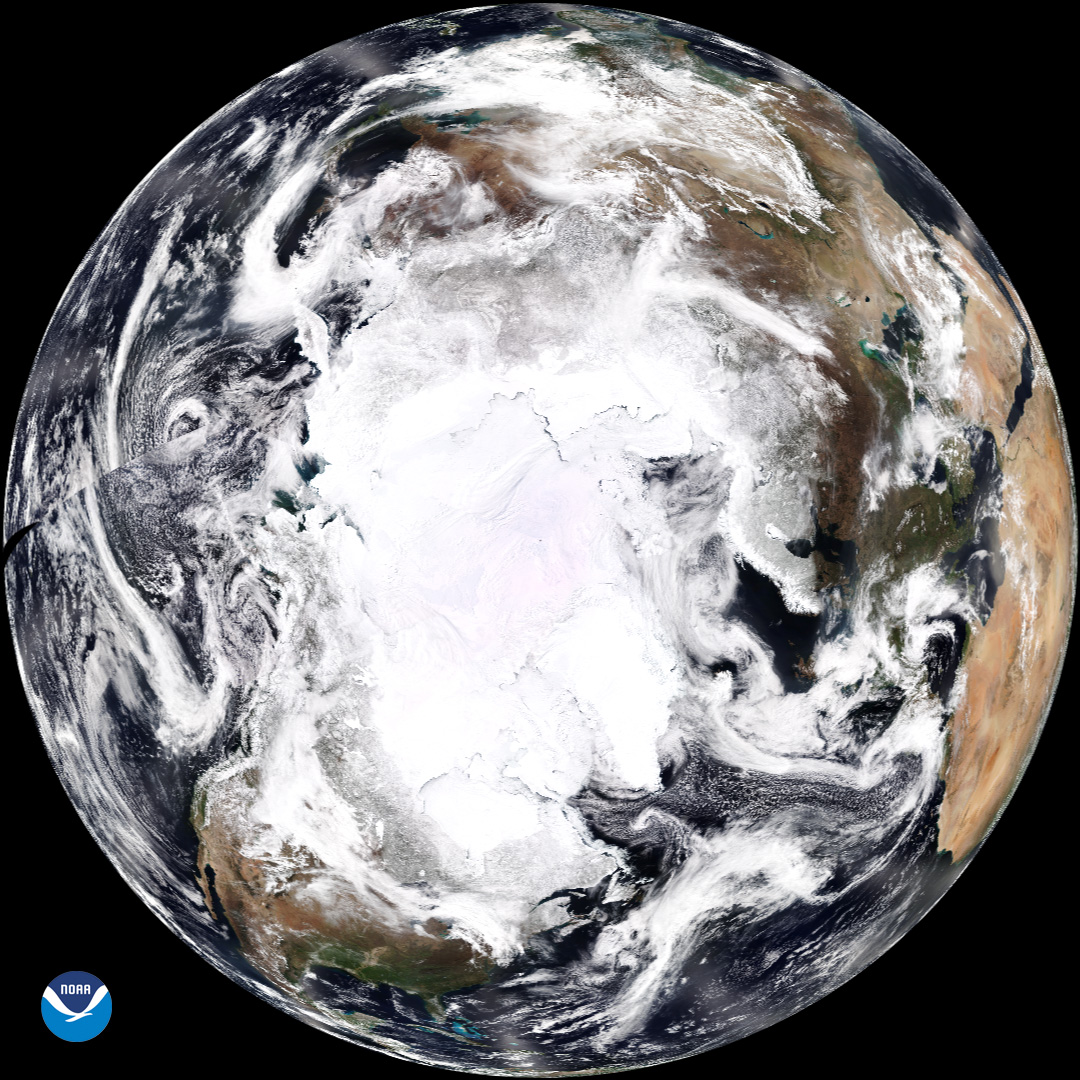 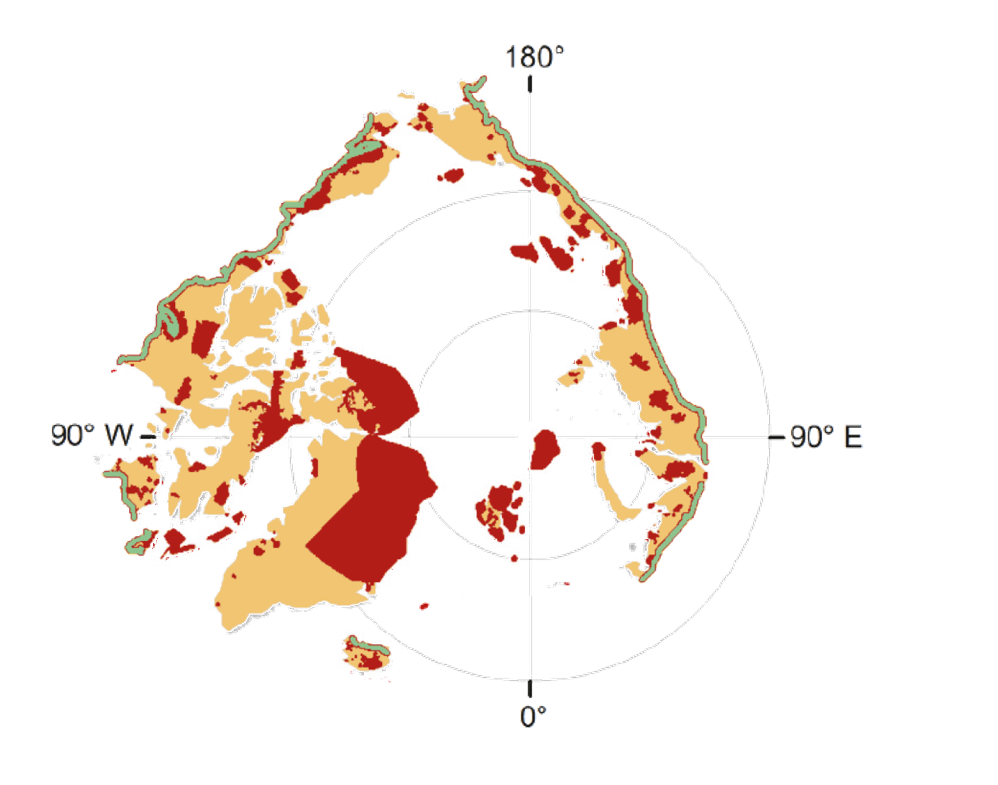 Baumgrenze
aktuelle Schutzgebiete
nicht geschützt
NOAA-20 satellite shares first polar view, captured April 12, 2018
Schutzgebiete
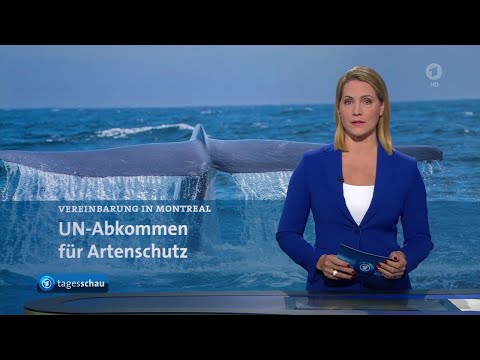 Tagesschau 19.12.2022